Проект.      Проект?Проект!
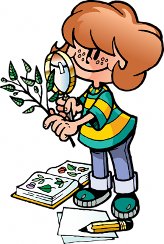 Расставьте данные понятия в порядке последовательности выполнения проекта
Тема, ход работы, актуальность, задачи, вывод, цель 

Тема
Цель
Актуальность
Задачи
Ход работы
Вывод
Правило 5 «П»
Проблема  
Проектирование (планирование)
Поиск информации
Продукт
Презентация
Проблема

Планирование
Поиск информации
Продукт
Презентация
Тема
Цель
Задачи
Ход работы
Вывод
Расскажи – и я забуду,
Покажи – и я запомню,
Дай попробовать – и я пойму!
Китайская пословица
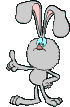 ВИНЕГРЕТ
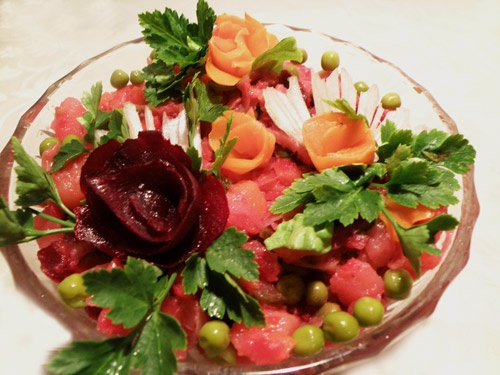 Цель:изготовление винегретаАктуальность:если я научусь делать винегрет, то смогу порадовать маму, получу витамины, …
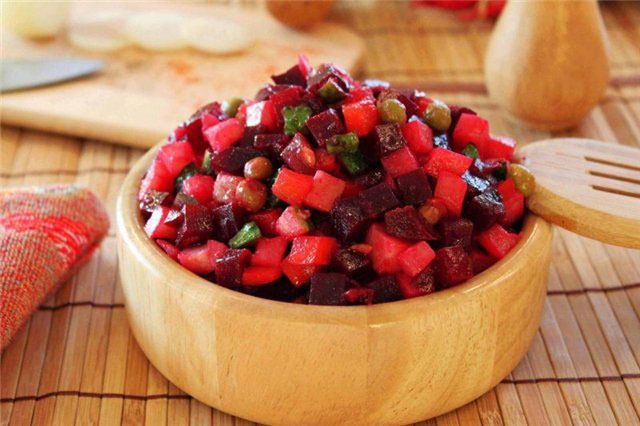 Задачи:
1. узнать, что такое винегрет2. узнать рецепт винегрета3. отварить овощи: свёклу, морковь, картофель4. порезать кубиками овощи и соленые огурцы5. добавить зелёный горошек, зелень, заправить растительным маслом6. всё перемешать
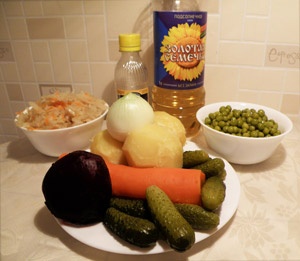 Ход работы:
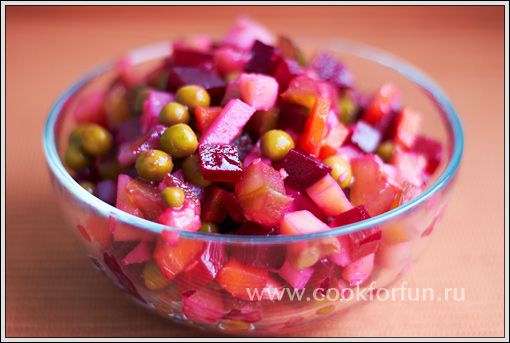 1.  узнаем, что такое винегрет
         (холодная закуска…)
2. варим овощи: свёклу, морковь, картофель
3. режем кубиками овощи и соленые огурцы
4. добавляем зелёный горошек и зелень
5.  заправляем растительным маслом
6. всё перемешиваем
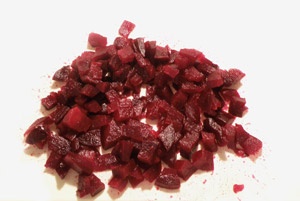 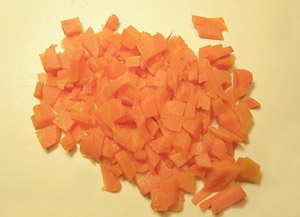 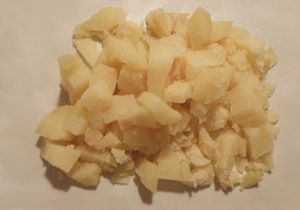 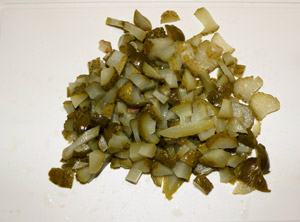 Вывод:получился винегретПриятного аппетита!!!
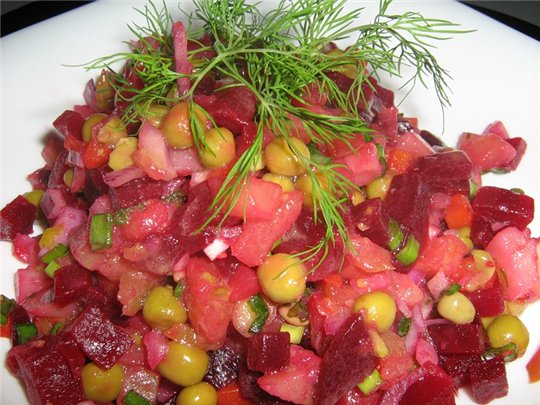 Паралимпийцы:единство ума, тела и силы духа
Цель:  изменение отношения к людям
            с ограниченными возможностями.
Задачи:
1. На примере паралимпийского движения показать достижения людей с ограниченными возможностями,
2. Развивать чуткость, понимание, уважение, культуру общения,
3. Провести анкетирование 
4. Дать рекомендации , как вести себя при встрече с человеком с ограниченными способностями
Проекты 
«Экологическая безопасность 
родного края»
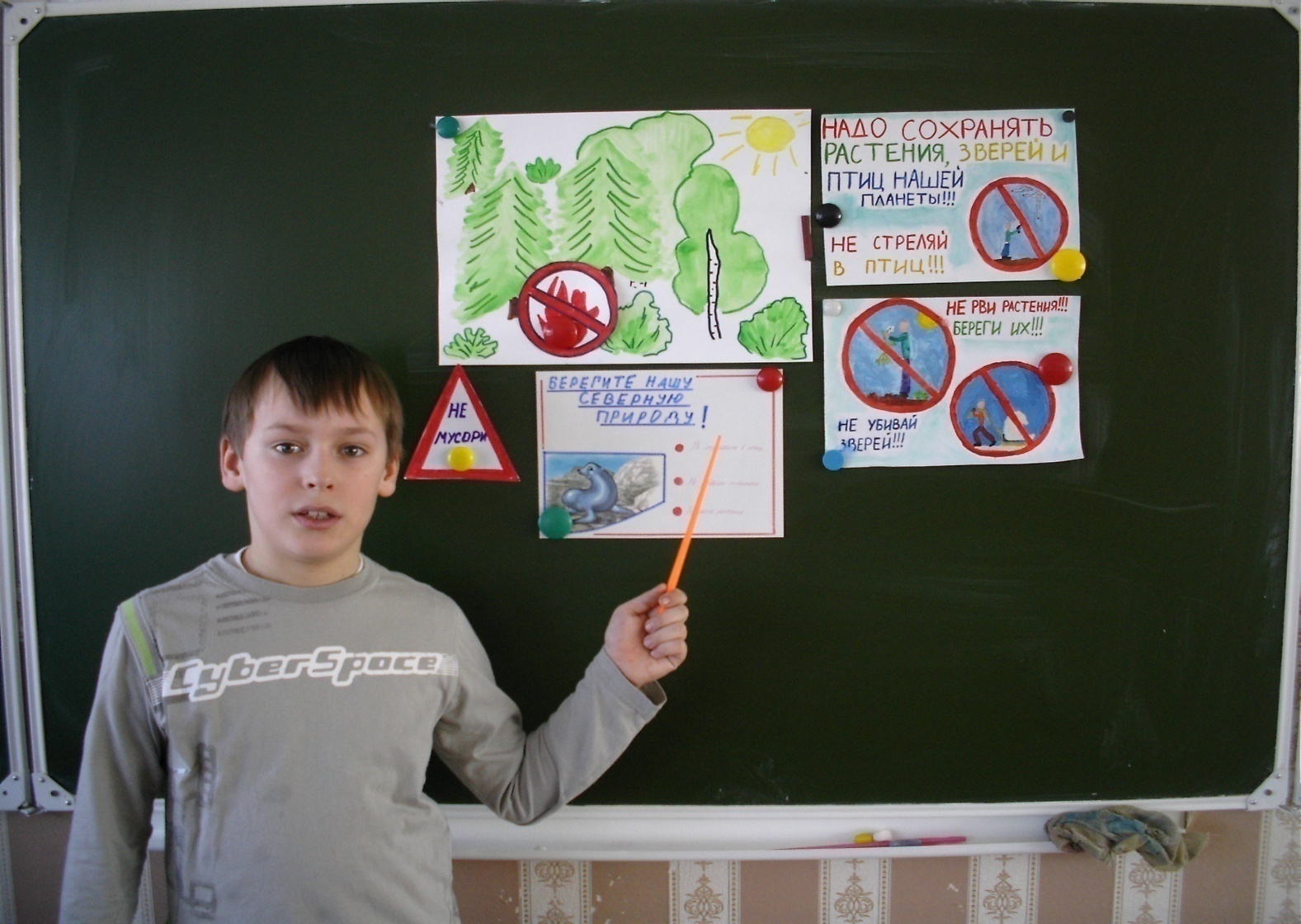 Феи Санкт - Петербурга
фея Летнего сада         фея Сената             фея Аврора



фея Марсианка           фея Монетка            фея Фрегата



фея Зимнего дворца
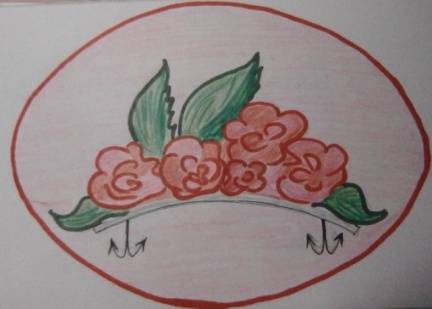 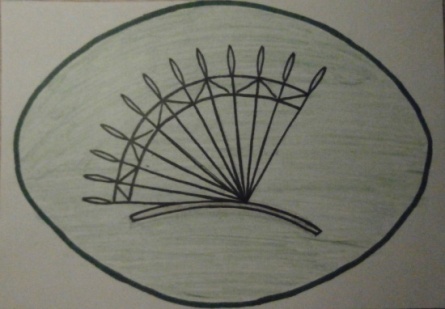 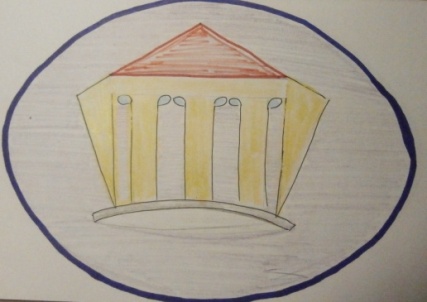 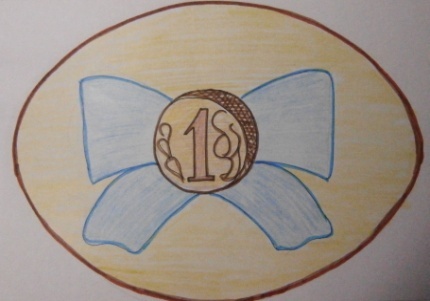 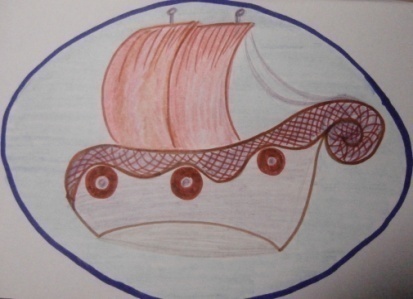 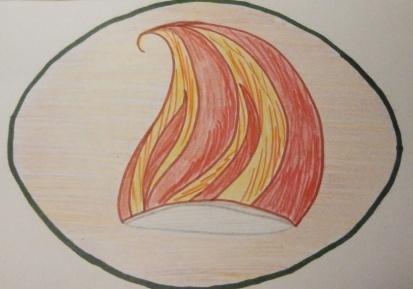 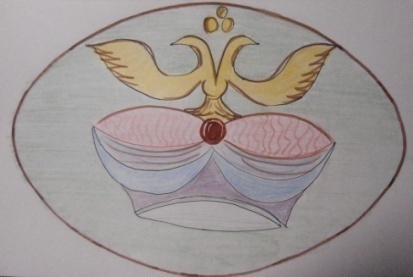